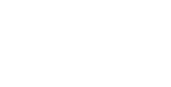 ADVOCACY & COMMUNITY engagement
The Impact of Feeding America and Food Banks on Nutrition.

Presenter: Director of Community Engagement David Street
ABOUT ME
Nearly 10 years work in the food justice advocacy space.
Aspen Institute Food & Society Fellow.
United WAY NCA “Thrive 365” grant recipient. 
Native of Washington, D.C.
oVERVIEW
Feeding America is the largest domestic hunger-relief organization in the U.S., comprising a network of 200+ food banks
Our Mission is to feed America’s hungry through a nationwide network of member food banks and engage the country in the fight to end hunger.
 Current Reach: Serves 40 million people annually, providing over 4 billion meals each year.
Current STATISTICS ON FOOD INSECUIRTY.
1) Food Insecurity Rate: As of 2022, 10.5% of households in the U.S. are food insecure.
2) Children Affected: 1 in 6 children faces hunger, translating to 17 million children.
3) Impact of COVID-19: Food insecurity increased by 50% during the pandemic, highlighting the need for food assistance.
Focus on Nutrition
 Food banks are prioritizing the distribution of nutritious foods:
- 52% of food distributed is fresh produce.- 25% is dairy products.
Nutritional Quality of Food Distribution
- 20% is protein (meat, fish, eggs).- Programs: Initiatives like the "Food as Medicine" program aim to improve health outcomes by providing nutritious options.
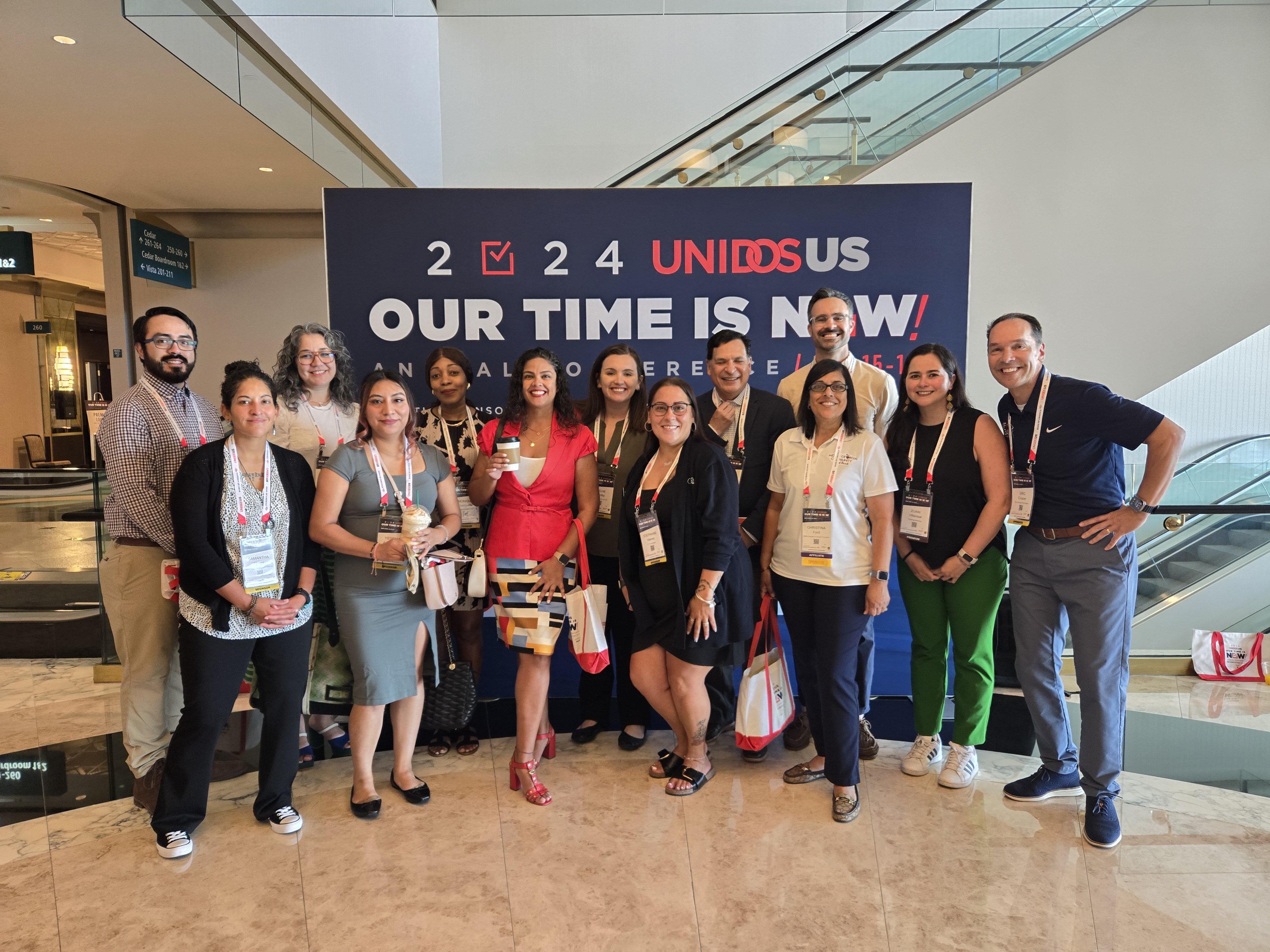 National work & LOCAL WORK
Faith groups represent over 40% of our network’s overall distribution.

Black farmers and organizations like MANRRS help us learn and connect with Next Gen AG leaders. 

Food banks are a trusted voice and resource and often times are able to fund or incubate various opportunities.
Success STORIESFood Bank of central & eastern north CAROLINA
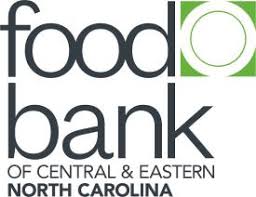 Implemented a “Healthy Foods Initiative” that increased the availability of fresh produce.
- Result: 30% increase in the number of clients reporting improved dietary habits.
David Street
dastreet@feedingamerica.org
www.feedingamerica.org
QUESTIONS&Thank you